০১
সবাইকে স্বাগতম
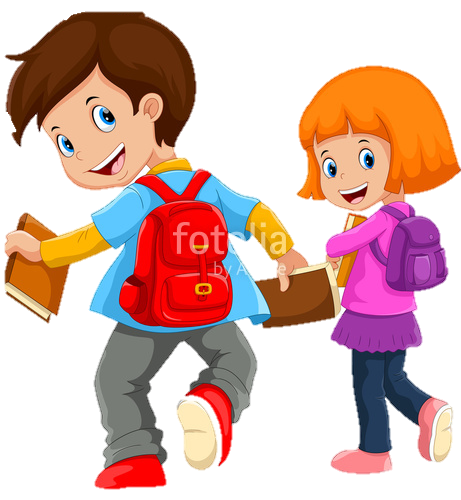 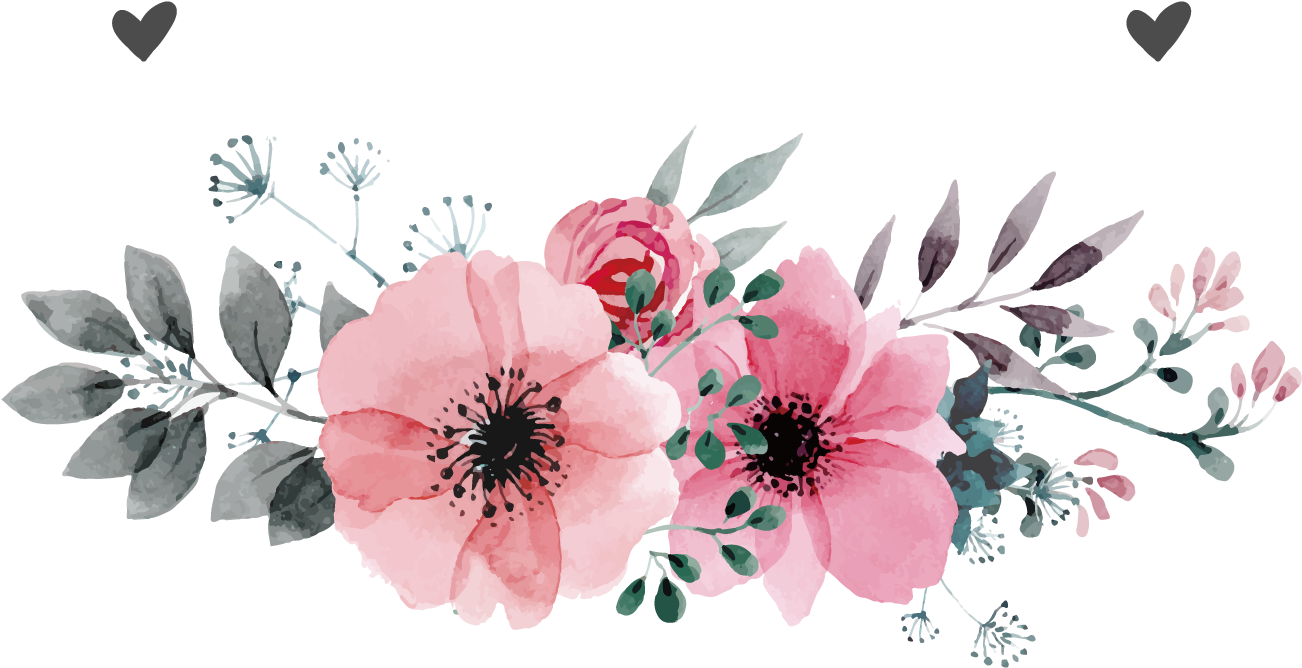 পরিচিতি
০২
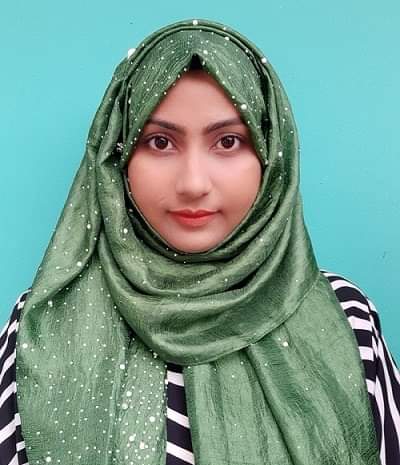 কালাম ফেরদৌসী শান্তাসহকারি শিক্ষক৫৬নং চরণদ্বীপ সিকদারিয়া সরকারি প্রাথমিক বিদ্যালয় 
শুলকবহর, চট্টগ্রাম
মোবাইল: 01402491372shanta.ferdousi@gmail.com
শ্রেণিঃ	 ১ম
বিষয়ঃ	 গণিত
পাঠঃ	বিয়োগ
আজকের পাঠ শেষে শিক্ষার্থীরা...
১০.১.১
একগুচ্ছ উপকরণ থেকে কয়েকটি  উপকরণ বাদ দিলে কয়টি থাকে তা বলতে পারবে।
কীভাবে আমরা উত্তরটি পেলাম?
৫টি
২টি
৩টা পেন্সিল টেবিলে রেখে দিলাম। এখন আমার হাতে কয়টা থাকল?
আমার হাতে কয়টা পেন্সিল আছে?
৫টা থেকে ৩টা বাদ দিয়ে
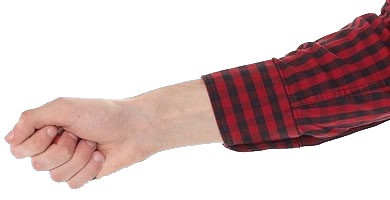 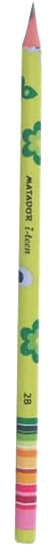 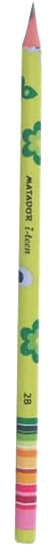 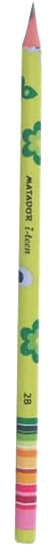 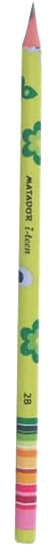 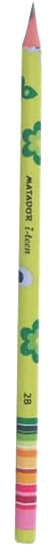 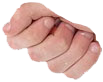 সিমা ঠিক বলেছে। বাদ দেওয়াকে গণিতের ভাষায় বিয়োগ (-) বলে।
শ্রেণিঃ	 ১ম
বিষয়ঃ	 গণিত
পাঠঃ		বিয়োগ
আজ আমরা শিখব..
বিয়োগের ধারণা
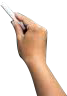 উত্তরটির ব্যপারে পাশের জনের সাথে আলোচনা কর।
৩টি
৫টি বেলুন ছিল।
২টি বেলুন বাতাসে উড়ে গেল।
এখন কতটি বেলুন রইল?
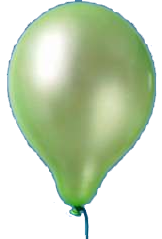 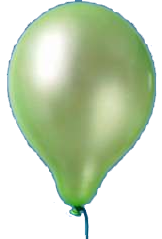 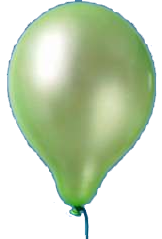 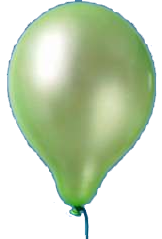 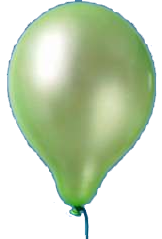 5 – ২ = ৩
–
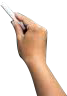 –
বিয়োগ চিহ্ন
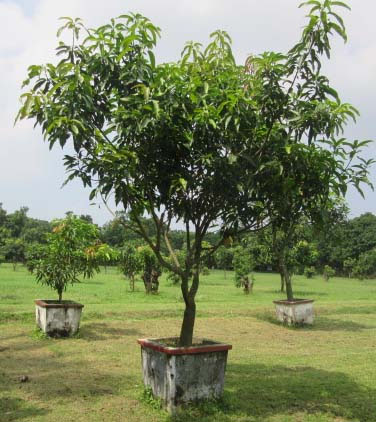 এখন গাছে কয়টা আম রইল?
গাছে কয়টা আম আছে?
৬টা
৩টা
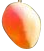 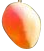 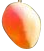 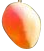 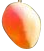 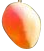 তোমাদের গণিত বইয়ের ৩৯ নং পৃষ্ঠা খোল!
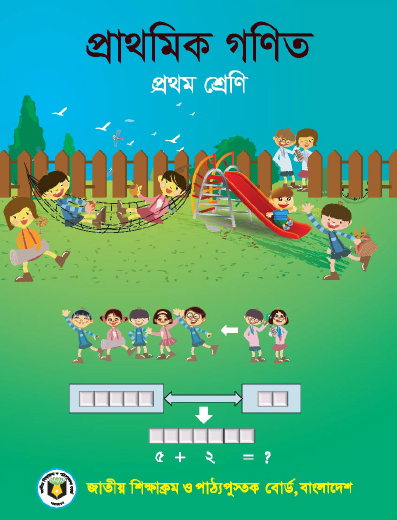 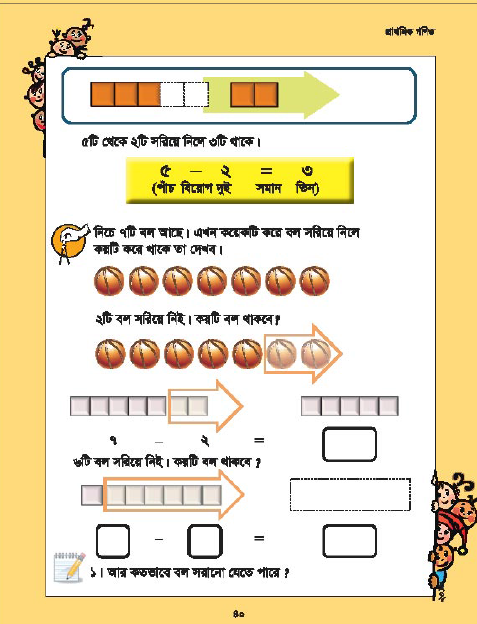 মূল্যায়ন
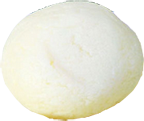 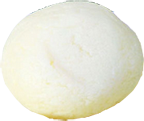 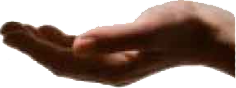 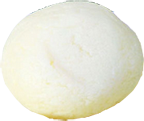 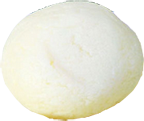 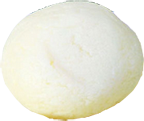 ৩
৫ – ২ =
?
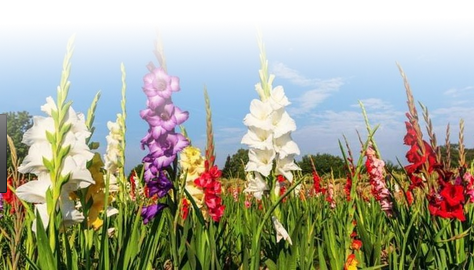 সবাইকে ধন্যবাদ